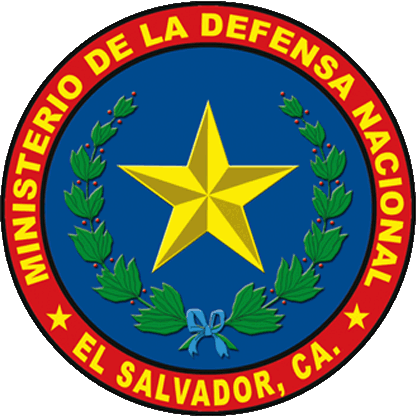 ACTIVIDADES DESARROLLADAS
ESTADÍSTICA DE SOLICITUDES DE 2012 A ABRIL 2019
Total de Solicitudes 2019:
70
Requerimientos :
151